Tiết 8. Độ dài đoạn thẳng
Hiennguyen.mint
TRÒ CHƠI: NHANH TAY NHANH MẮT
Luật chơi: Hãy đọc tên LẦN LƯỢT các hình vẽ hiện ra.
Trả lời đúng thì học sinh sẽ nhận một phần  quà
1. Đo đoạn thẳng
a) Đo đoạn thẳng cho trước
A
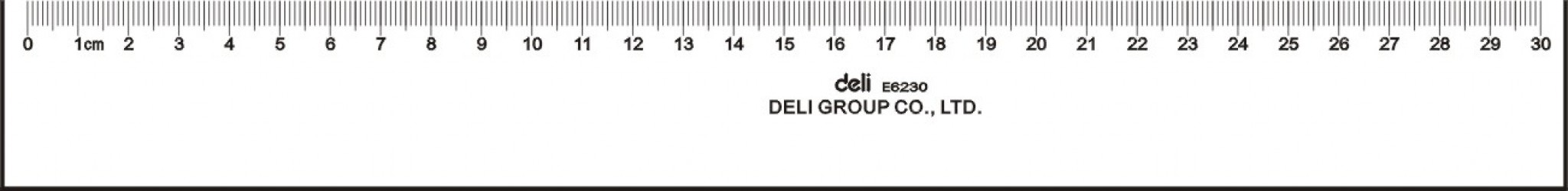 B
Độ dài đoạn thẳng AB là 15 cm.  
Kí hiệu: AB = 15 cm
Cách đo đoạn thẳng
https://www.youtube.com/watch?v=VzW2sdCe228
b) Vẽ đoạn thẳng biết trước số đo
Ví dụ: Vẽ đoạn thẳng AB = 4 cm.

0
3
2
4
5
1 cm
Cách vẽ:
4 cm
Lấy điểm A
B
A
Lấy điểm B cách A 4 cm
Nối AB.
2. So sánh đoạn thẳng
Ví dụ 2: Vẽ các đoạn thẳng AB, CD, EG biết AB = 3cm; CD = 3cm ; EG = 4 cm
A
B
0
0
0
3
3
3
2
2
2
4
4
4
5
5
5
1 cm
1 cm
1 cm
3 cm
AB = CD
C
D
3 cm
EG > CD
G
E
4 cm
AB < EG
?1 sgk/ 118
!
Đoạn thẳng bằng nhau thì đánh dấu 
giống nhau
Các loại thước thường gặp
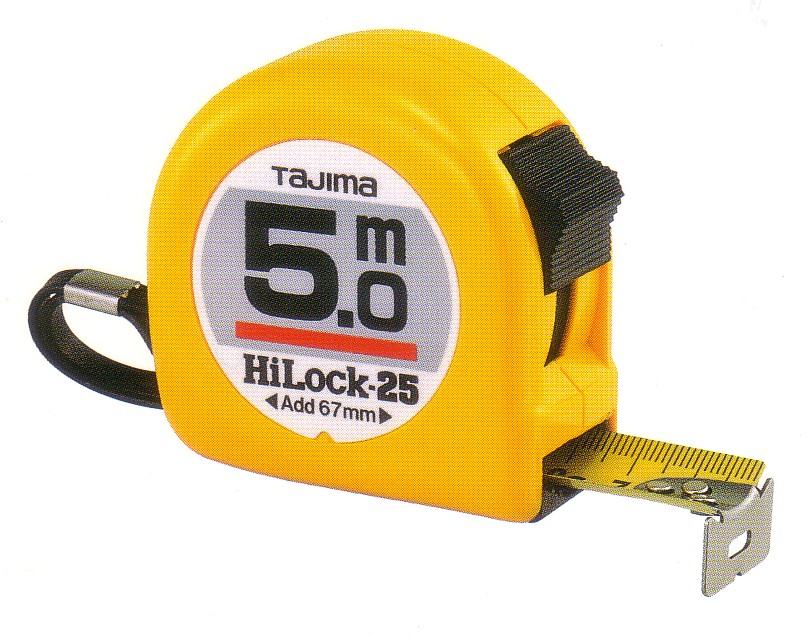 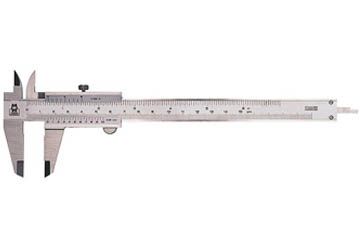 Thước dây
Thước cặp du xích
Thước gấp
Đơn vị đo: inch
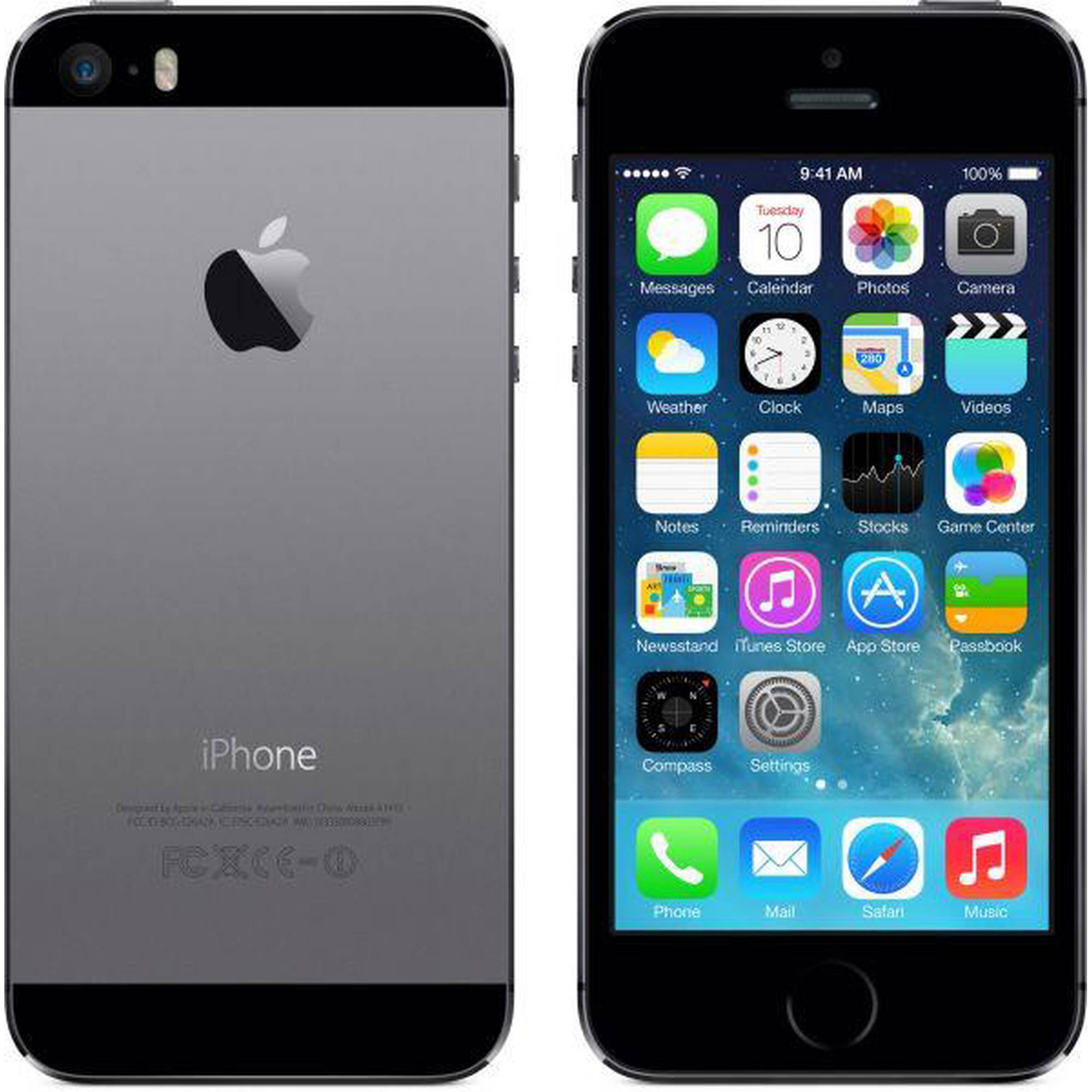 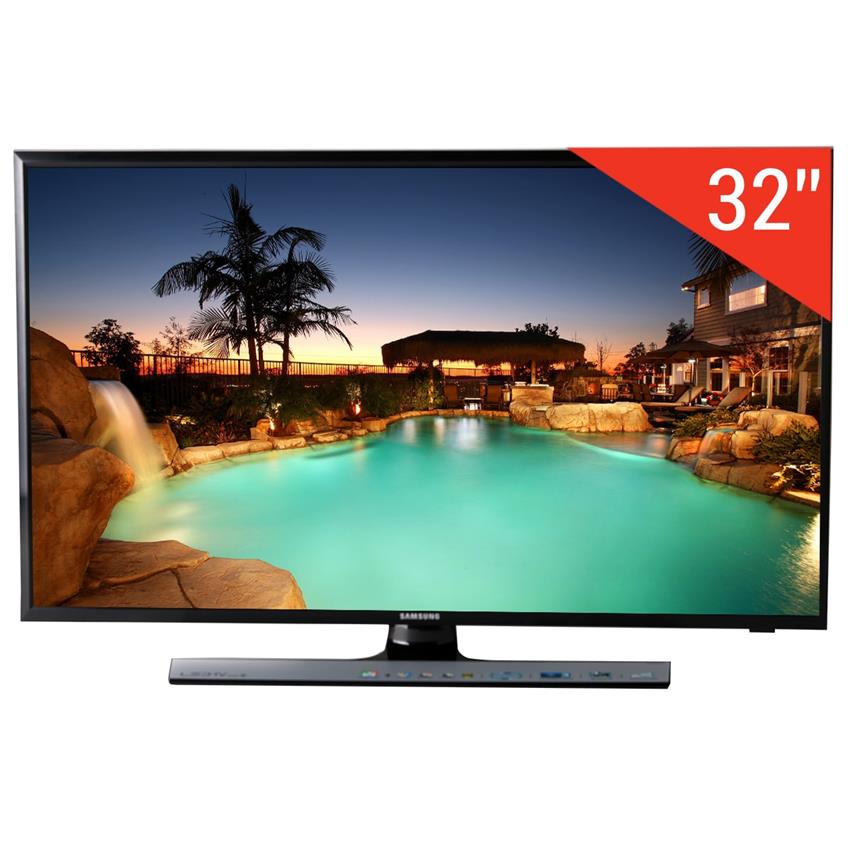 3. Luyện tập
Bài 42 (sgk/119)
Ghi nhớ
Cách đo đoạn thẳng
Cách vẽ đoạn thẳng biết số đo
So sánh 2 đoạn thẳng
Bài tập về nhà
Bài 43, 44 sgk/119
0
3
2
4
5
1 cm